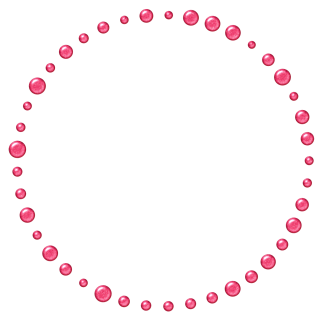 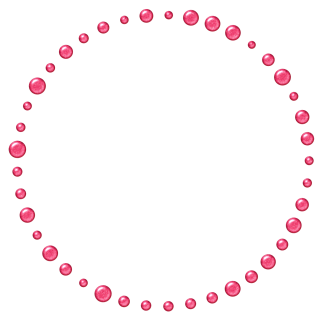 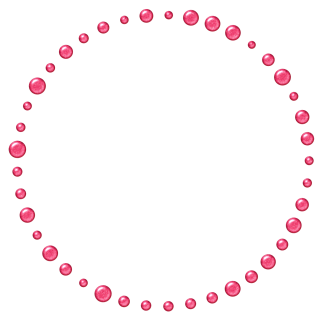 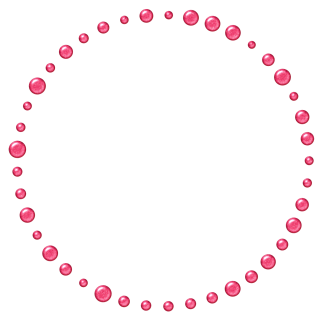 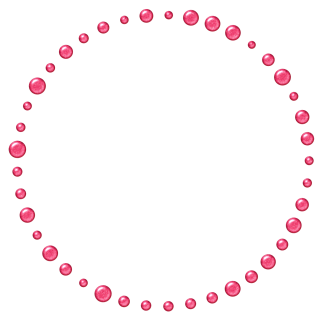 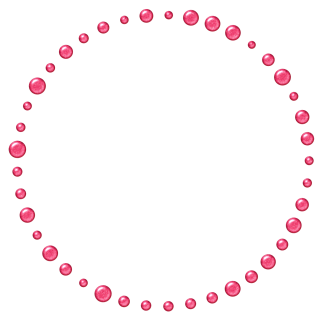 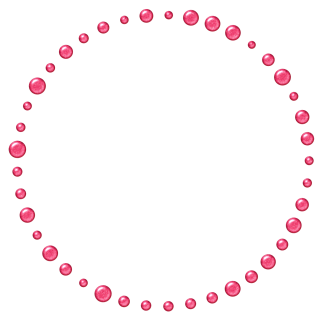 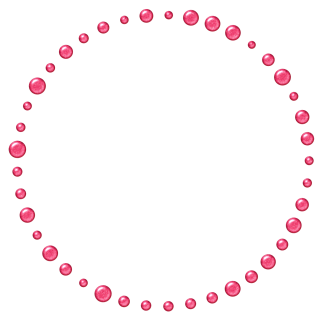 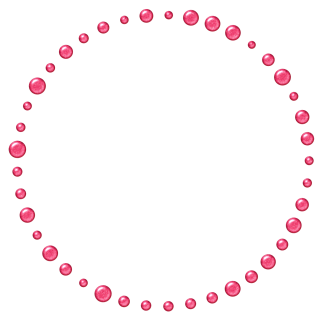 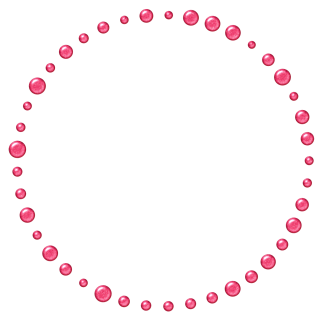 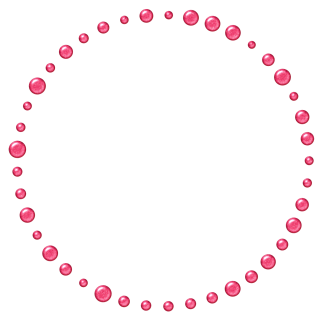 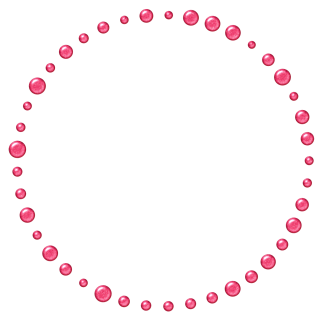 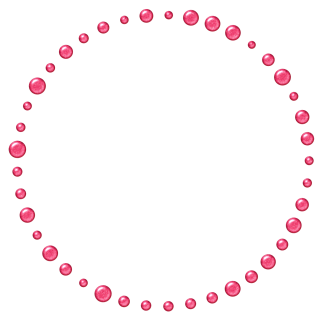 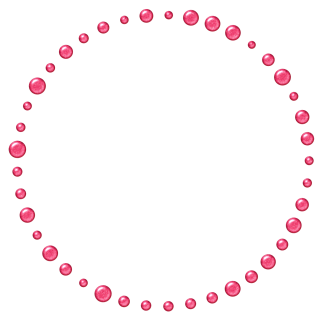 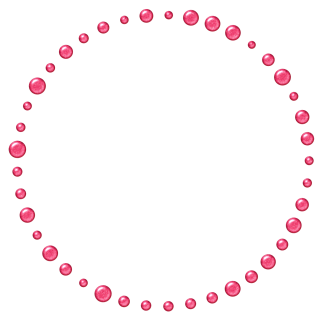 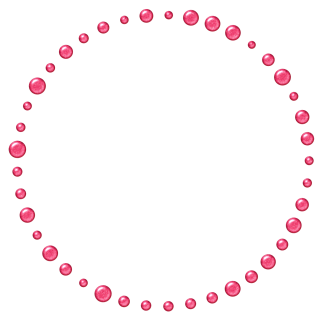 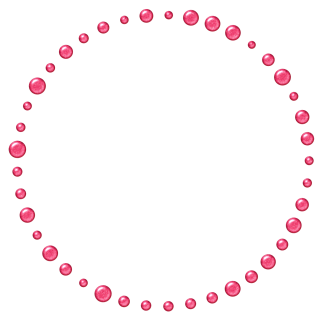 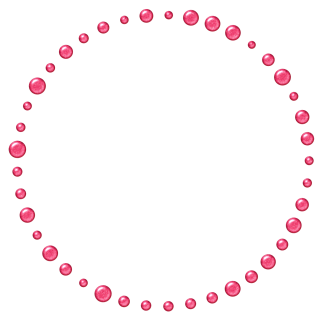 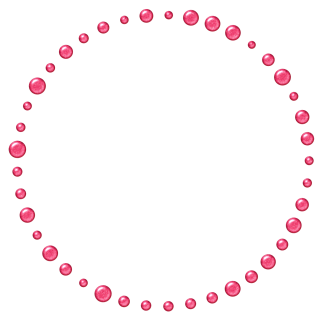 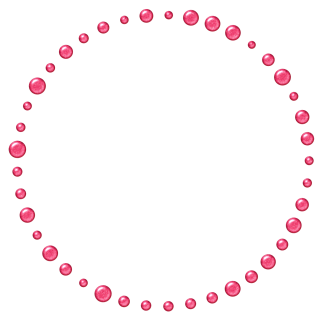 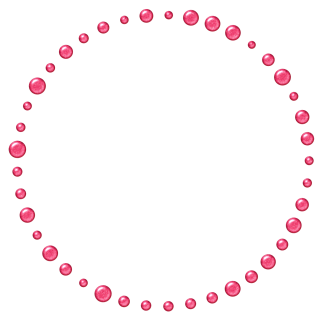 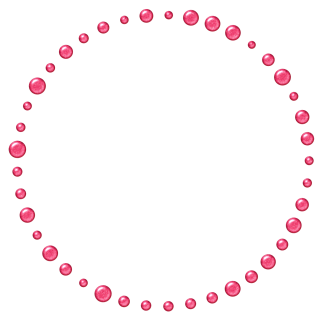 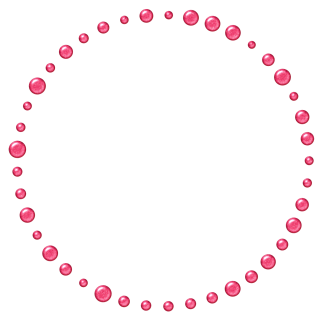 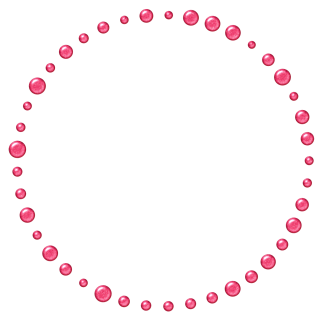 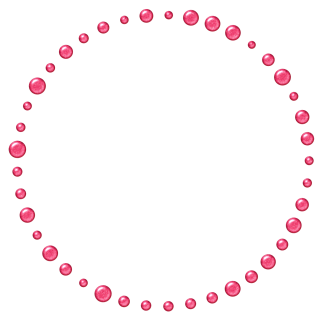 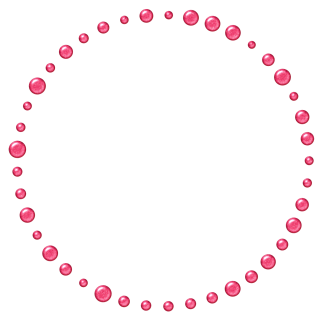 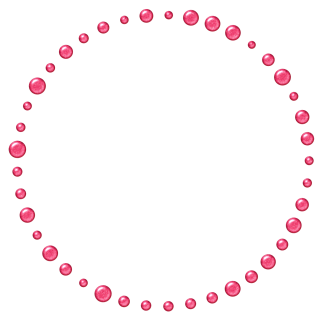 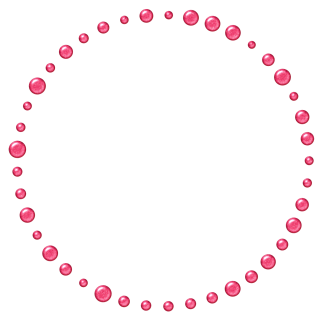 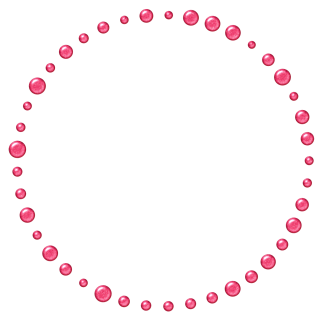 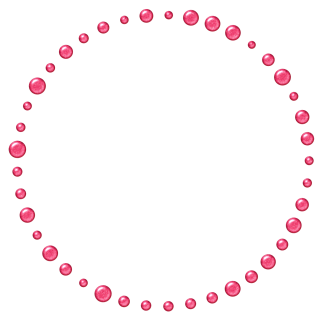 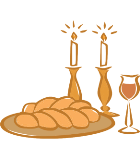 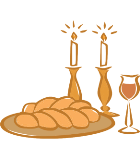 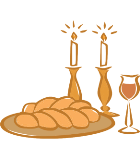 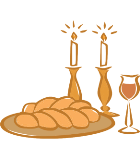 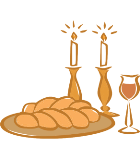 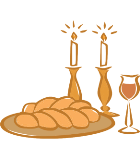 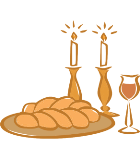 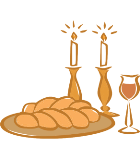 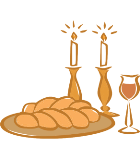 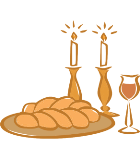 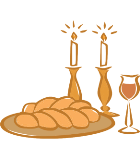 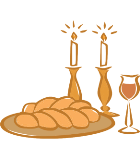 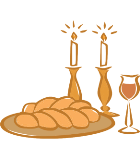 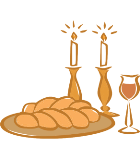 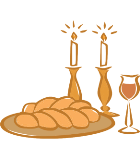 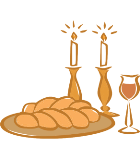 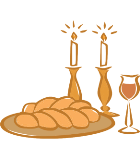 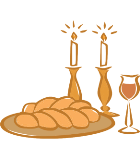 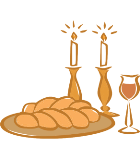 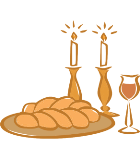 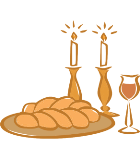 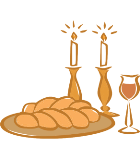 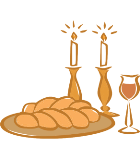 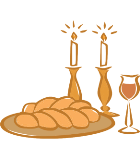 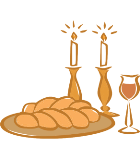 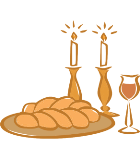 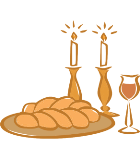 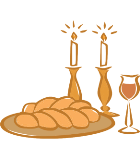 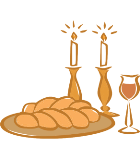 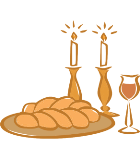 אמא 
שבת
אמא 
שבת
אמא 
שבת
אמא 
שבת
אמא 
שבת
אמא 
שבת
אמא 
שבת
אמא 
שבת
אמא 
שבת
אמא 
שבת
אמא 
שבת
אמא 
שבת
אמא 
שבת
אמא 
שבת
אמא 
שבת
אמא 
שבת
אמא 
שבת
אמא 
שבת
אמא 
שבת
אמא 
שבת
אמא 
שבת
אמא 
שבת
אמא 
שבת
אמא 
שבת
אמא 
שבת
אמא 
שבת
אמא 
שבת
אמא 
שבת
אמא 
שבת
אמא 
שבת
לרעיונות נוספים כנסו לאתר אמהות משקיעות
www.mashkiot.co.il